STOR 892 Object Oriented Data Analysis
Radial Distance Weighted Discrimination

Jie Xiong
Advised by Prof. J.S. Marron
Department of Statistics and Operations Research
UNC-Chapel Hill
Outline
Preliminaries
Support Vector Machine (SVM) and Distance Weighted Discrimination (DWD)

Data Object, which motivates the development of Radial DWD.
An important application: ‘Virus Hunting’
High Dimension Low Sample (HDLSS) characteristics

Radial DWD optimizations
Real data and simulation study
Outline-Preliminaries-Data Object - Radial DWD - Simulation and real data
Preliminaries
Binary classification
Using “training data” from Class +1 and Class -1
Develop a “rule” for assigning new data to a Class
Canonical examples include disease diagnosis based on measurements

Think about split the data space for the 2 Classes using a classification boundary
Most simple case: linear hyperplane
Outline-Preliminaries-Data Object - Radial DWD - Simulation and real data
Optimization Viewpoint
Formulate Optimization problem, based on:
Data (feature) vectors 
Class Labels   
Normal Vector     
Location (determines intercept)    
Residuals (right side)      
Residuals (wrong side)
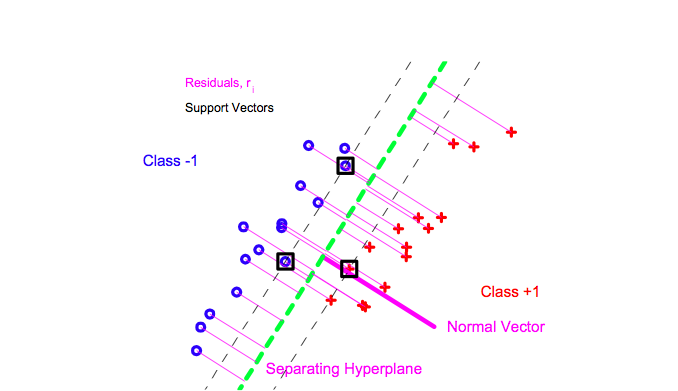 Preliminaries
SVM and DWD
Both are binary classifiers, they separate the 2 classes using a hyperplane
DWD is designed for High Dimension Low Sample Size (HDLSS) data, avoid data piling, larger generalizability
Outline-Preliminaries-Data Object - Radial DWD - Simulation and real data
Optimal Direction
Support Vector Machine Direction
Distance Weighted Discrimination
Data Objects
Introduce ‘Virus Hunting’ using DNA sequence-alignment data.
DNA sequence and alignment
Data vector and the normalization used
HDLSS data geometry: data on simplex
Outline-Preliminaries-Data Object - Radial DWD - Simulation and real data
Data Objects
Introduce ‘Virus Hunting’ using DNA sequence-alignment data.
DNA sequence and alignment
Data vector and the normalization used
HDLSS data geometry: data on simplex
Outline-Preliminaries-Data Object - Radial DWD - Simulation and real data
Virus sequence
Reference (HSV-1)
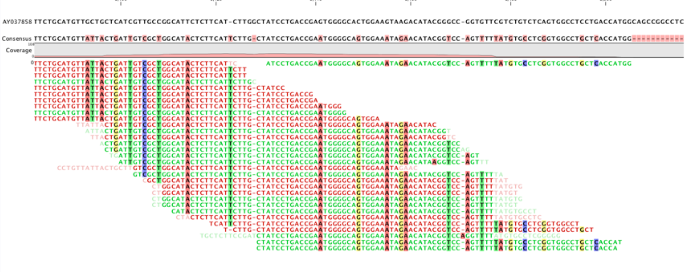 Short reads
Outline-Preliminaries-Data Object - Radial DWD - Simulation and real data
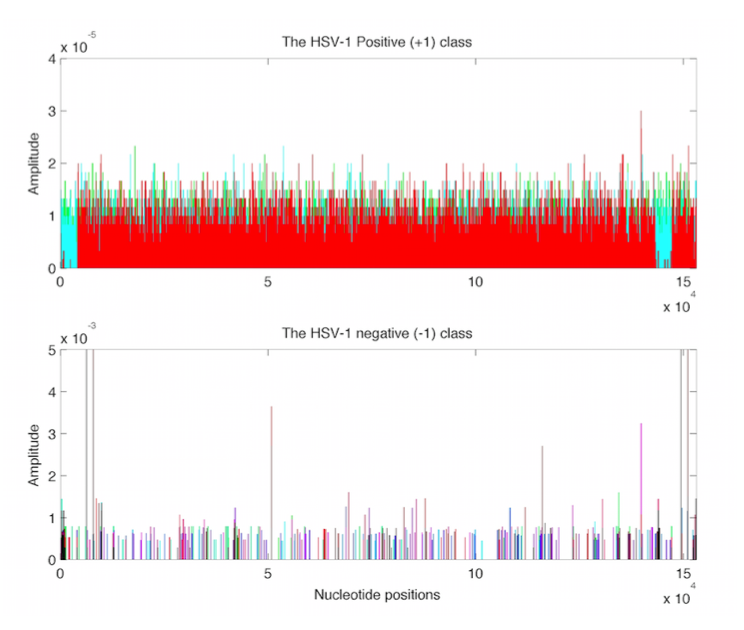 Outline-Preliminaries-Data Object - Radial DWD - Simulation and real data
Data Objects
Data on simplex
Let d be the dimension of the data space
(x1,…,xd) with non-negative entries adding up to 1 is on the unit simplex of dimension (d-1)
(1/d,…,1/d) is the center of the unit simplex
(0,…1,…,0) is one of the vertices
Outline-Preliminaries-Data Object - Radial DWD - Simulation and real data
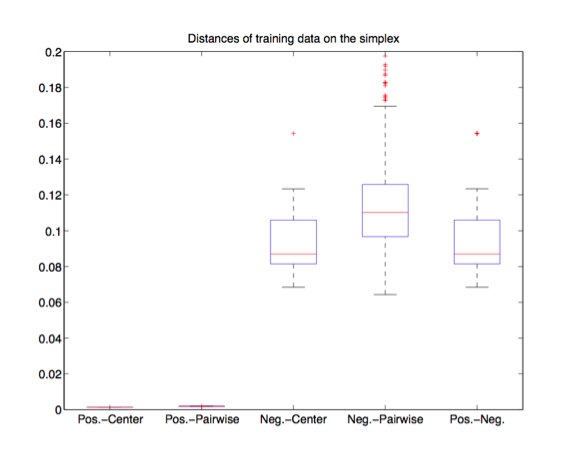 Outline-Preliminaries-Data Object - Radial DWD - Simulation and real data
Data Objects
Introduce ‘Virus Hunting’ using DNA sequence-alignment data.
DNA sequence and alignment
Data vector and the normalization use
HDLSS data geometry
Data points on the unit simplex 
Position and distances.
Outline-Preliminaries-Data Object - Radial DWD - Simulation and real data
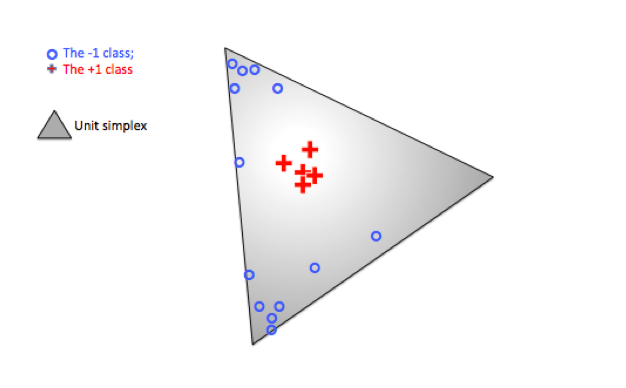 Outline-Preliminaries-Data Object - Radial DWD - Simulation and real data
Data Objects
What can we say about the linear classifiers?
When dimension is low, training data may not be linear separable
Under HDLSS, very often the training data is linearly separable (see Ahn and Marron 2010), however, the classification for the new samples could be very bad.
Outline-Preliminaries-Data Object - Radial DWD - Simulation and real data
Outline-Preliminaries-Data Object - Radial DWD - Simulation and real data
Outline-Preliminaries-Data Object - Radial DWD - Simulation and real data
What can we say about this testing sample?
Outline-Preliminaries-Data Object - Radial DWD - Simulation and real data
Visualize using the distance to the center of the sphere, in high dimension cases.
Inside or outside the sphere?
Outline-Preliminaries-Data Object - Radial DWD - Simulation and real data
Data points: x1…xi…xn
Class labels: y1…yi…yn are +/-1
O: center of the sphere
R: Radius of the sphere
R
Outline-Preliminaries-Data Object - Radial DWD - Simulation and real data
Data points: x1…xi…xn
Class labels: y1…yi…yn are +/-1
O: center of the sphere
R: Radius of the sphere
The distance of a data point xi to the center is
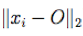 R
Outline-Preliminaries-Data Object - Radial DWD - Simulation and real data
Data points: x1…xi…xn
Class labels: y1…yi…yn are +/-1
O: center of the sphere
R: Radius of the sphere
The distance of a data point xi to the sphere is
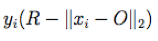 R
Outline-Preliminaries-Data Object - Radial DWD - Simulation and real data
Data points: x1…xi…xn
Class labels: y1…yi…yn are +/-1
O: center of the sphere
R: Radius of the sphere
The distance of a data point xi to the sphere is 



The objective is to minimize the inverse of the sum of the distances to the sphere
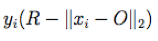 R
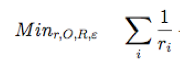 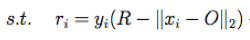 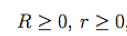 Outline-Preliminaries-Data Object - Radial DWD - Simulation and real data
Radial DWD
Radial DWD Optimization
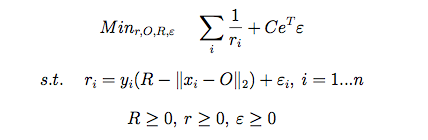 Outline-Preliminaries-Data Object - Radial DWD - Simulation and real data
Simulation and real data
Real ‘Virus Hunting’ data.
HSV1
Simulated Data using Dirichlet distribution.
Compare Radial DWD with some alternatives: MD, SVM,  DWD, LASSO, kernel SVM
Outline-Preliminaries-Data Object - Radial DWD - Simulation and real data
Simulation and real data
Real ‘Virus Hunting’ data.
HSV1 positives in training
HSV1 negatives in training
HSV1 related samples in testing (human and other species)
Unrelated samples in testing
Simulated Data using Dirichlet distribution.
Compare Radial DWD with some alternatives: MD, SVM,  DWD, LASSO, kernel SVM
Outline-Preliminaries-Data Object - Radial DWD - Simulation and real data
Real ‘Virus Hunting’ data.
HSV1 positives in training
HSV1 negatives in training
HSV1 related samples in testing (human and other species)
Unrelated samples in testing
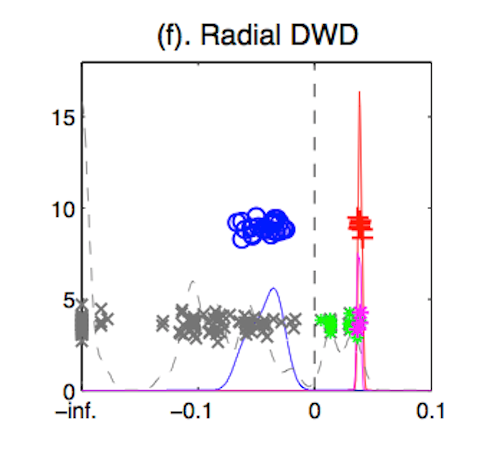 Outline-Preliminaries-Data Object - Radial DWD - Simulation and real data
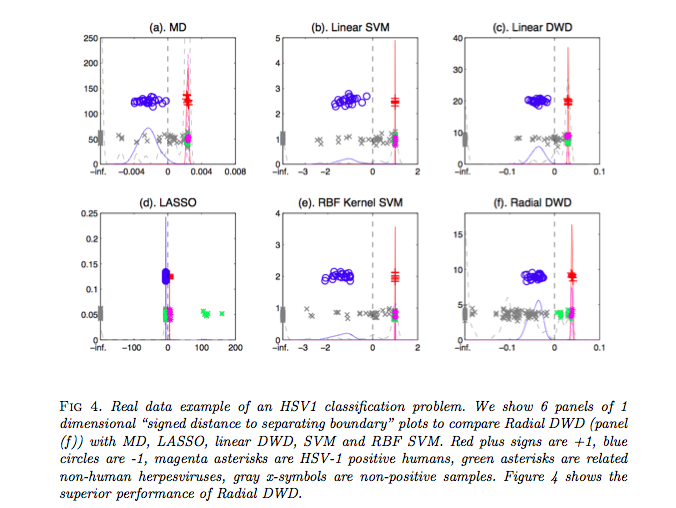 Outline-Preliminaries-Data Object - Radial DWD - Simulation and real data
Simulation and real data
Real ‘Virus Hunting’ data.
HSV1
Simulated Data using Dirichlet distribution.
Dirichlet distribution: a 2 dimensional simplex case using Dirichlet (a1,a2,a3), and a1=a2=a3 = a.
Compare Radial DWD with some alternatives: MD, SVM,  DWD, LASSO, kernel SVM
Outline-Preliminaries-Data Object - Radial DWD - Simulation and real data
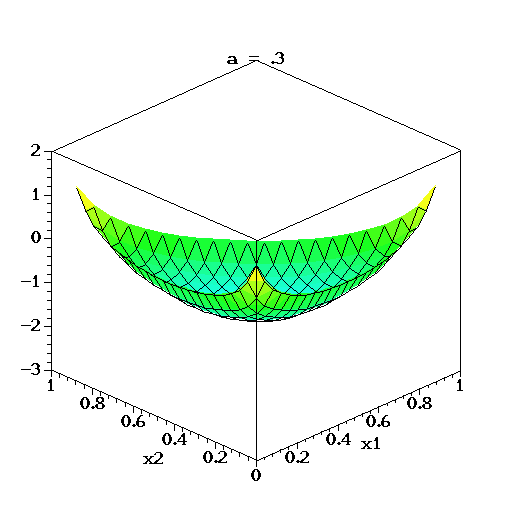 The density of Dirichlet(a,a,a)
Outline-Preliminaries-Data Object - Simulation and real data
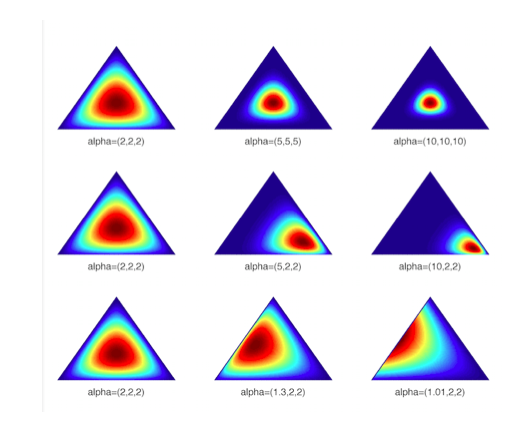 Outline-Preliminaries-Data Object - Radial DWD - Simulation and real data
Simulation and real data
Real ‘Virus Hunting’ data.
HSV1
Simulated Data using Dirichlet distribution.
Dirichlet distribution: a 2 dimensional simplex case using Dirichlet (a1,a2,a3), and a1=a2=a3.
Compare Radial DWD with some alternatives: MD, SVM,  DWD, LASSO, kernel SVM
Outline-Preliminaries-Data Object - Radial DWD - Simulation and real data
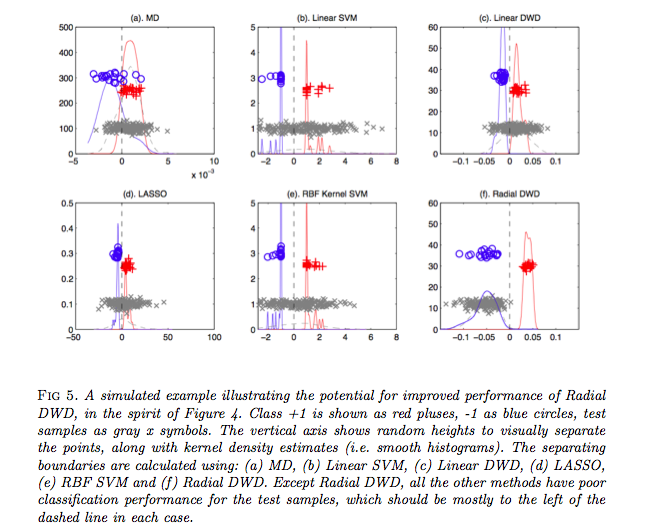 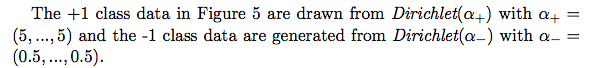 Outline-Preliminaries-Data Object - Radial DWD - Simulation and real data
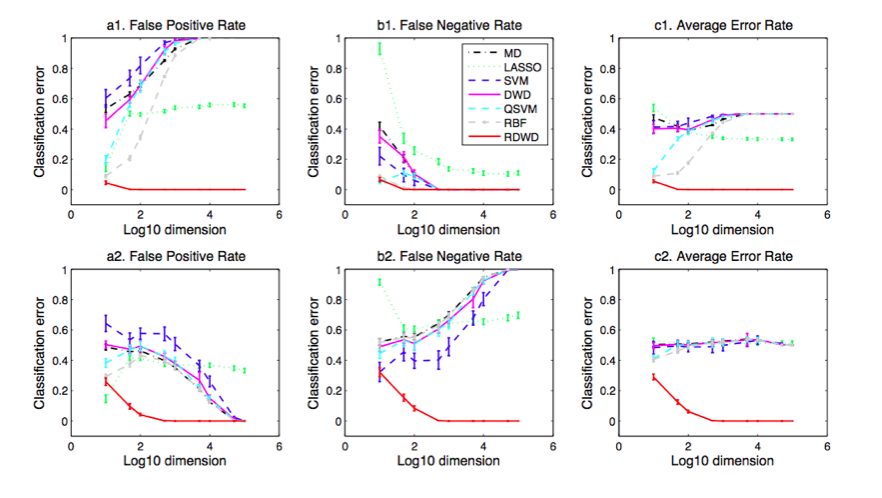 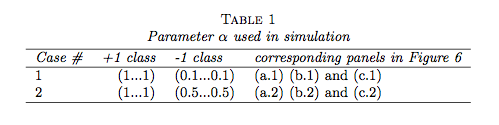 Outline-Preliminaries-Data Object - Radial DWD - Simulation and real data